ПРОЕКТ БЮДЖЕТА ГОРОДА ПОКАЧИНА 2025 ГОД И НА ПЛАНОВЫЙ ПЕРИОД 2026 И 2027 ГОДОВ
Администрация города Покачи
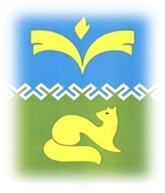 [Speaker Notes: Готов 31.10.2023 Ступницкая]
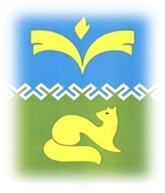 Основные показатели прогноза социально – экономического развития на 2023-2027 годы
[Speaker Notes: Готов 31.10.2024 Ступницкая]
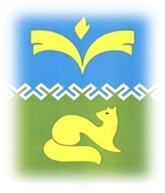 [Speaker Notes: Готово 31.10.2023 Ступницкая]
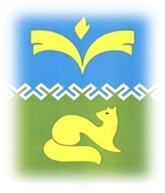 Основные направления налоговой политикина 2025-2027 годы
ОСНОВНЫЕ  ЗАДАЧИ:
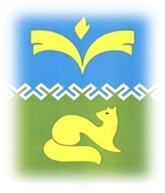 Основные направления бюджетной политикина 2025-2027 годы
ОСНОВНЫЕ  ЗАДАЧИ:
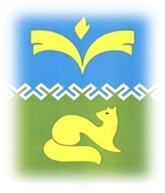 Основные направления долговой политикина 2025-2027 годы
ОСНОВНЫЕ  ЗАДАЧИ:
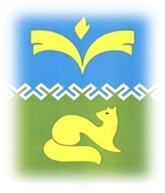 Основные риски налоговой, бюджетной и долговой политики 
в 2025-2027 годах и принимаемые меры по их минимизации
РИСКИ
МЕРЫ ПО СНИЖЕНИЮ РИСКОВ
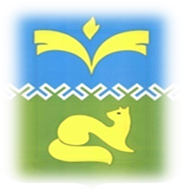 Основные характеристики бюджета города Покачи в период 2023-2027 годов
[Speaker Notes: Готово 22.10.2024 Ступницкая]
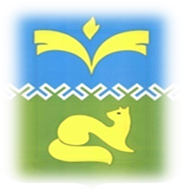 Доходная часть бюджета города Покачи
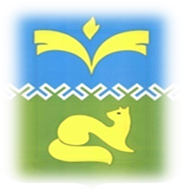 Особенности доходной части бюджета на 2025-2027 годы
В соответствии с нормами законодательства и принятого решения Думы города Покачи о полной замене дотации на обеспеченность дополнительным нормативом отчислений, НДФЛ составит:
                  2025 год                         2026 год                         2027 год
[Speaker Notes: Готово 22.10.2024 Ступницкая]
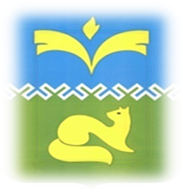 Структура доходов бюджета города Покачи на 2022 - 2026 годы
тыс.руб.
[Speaker Notes: Готов 23.10.2024 Ступницкая]
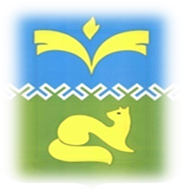 Налоговые доходы бюджета города Покачи в 2022-2026 годах
[Speaker Notes: Готов  23.10.2024 Ступницкая]
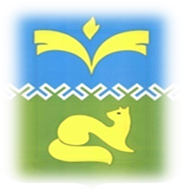 Неналоговые доходы бюджета города Покачи в 2023-2027 годах
тыс.руб.
[Speaker Notes: готово 23.10.2024 (Ступницкая)]
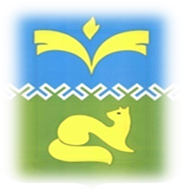 Безвозмездные поступления в бюджета города Покачи в 2022-2026 годах
[Speaker Notes: Готово 23.10.2024 Ступницкая]
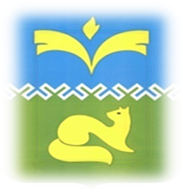 Сведения о доходах бюджета на период 2023-2027 годы по видам доходов (1)
тыс. руб.
[Speaker Notes: Готово 31.10.2023 Ступницкая]
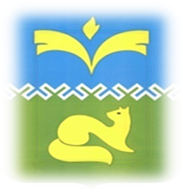 Сведения о доходах бюджета на период 2023-2027 годы по видам доходов (2)
тыс. руб.
[Speaker Notes: Готово 29.10.2024 Ступницкая]
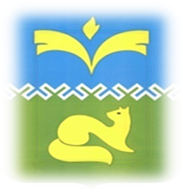 Прогноз выпадающих налоговых доходов в связи с предоставлением налоговых льгот/сниженных налоговых ставок
тыс. руб.
[Speaker Notes: Готово 29.10.2024 Ступницкая]
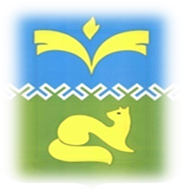 Расходная часть бюджета города Покачи
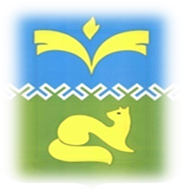 Приоритеты при формировании расходной части бюджета 
на 2024 -2026 годы
[Speaker Notes: Готово 31.10.23 Абдурахманова]
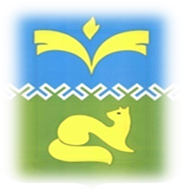 Расходная часть бюджета города Покачив период 2023- 2027 годов
[Speaker Notes: Готов Ступницкая 02.11.2023]
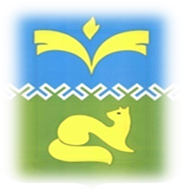 Направления расходов бюджета города Покачи в 2025 году
[Speaker Notes: Готов Ступницкая 02.11.2023]
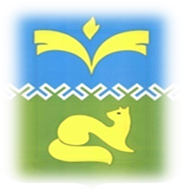 Распределение бюджетных ассигнований по разделам и подразделам классификации расходов бюджета города Покачи (1)
тыс. руб.
[Speaker Notes: Готово 29.10.2024 Алла]
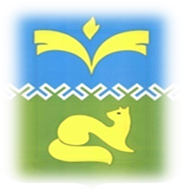 Распределение бюджетных ассигнований по разделам и подразделам классификации расходов бюджета города Покачи (2)
тыс.руб.
[Speaker Notes: Готово 29.10.2024 Алла]
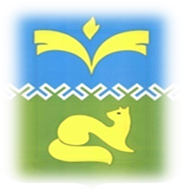 Распределение бюджетных ассигнований по разделам и подразделам классификации расходов бюджета города Покачи (3)
тыс.руб.
[Speaker Notes: Готово 29.10.2024 Алла]
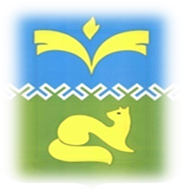 Распределение бюджетных ассигнований по разделам и подразделам классификации расходов бюджета города Покачи (4)
тыс.руб.
[Speaker Notes: Готово 29.10.2024 Алла]
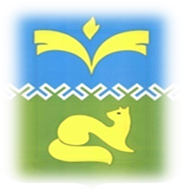 Распределение бюджетных ассигнований по разделам и подразделам классификации расходов бюджета города Покачи (5)
тыс. руб.
[Speaker Notes: Готово 29.10.2024 Алла]
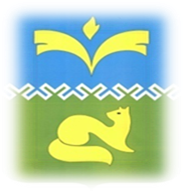 Расходы на финансовое обеспечение реализации национальных проектов (1)
тыс. руб.
[Speaker Notes: Готово 29.10.2024 Алла]
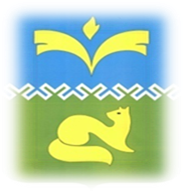 Расходы на финансовое обеспечение реализации национальных проектов (2)
тыс. руб.
[Speaker Notes: Готово 29.10.2024 Алла]
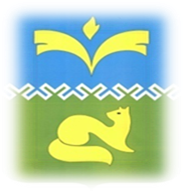 Расходы на реализацию предложений и инициатив граждан в 2025 году
[Speaker Notes: Готово 29.10.2024 Алла]
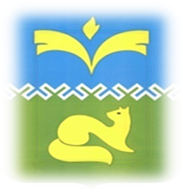 Расходы бюджета на поддержку семьи и детей
тыс. руб.
[Speaker Notes: Готово 31.10.23 Абдурахманова]
Реализация полномочий в сфере жилищно-коммунального комплекса и 
 в области строительства и жилищных отношений
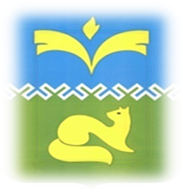 Расходы на осуществление бюджетных инвестиций в объекты капитального строительства
[Speaker Notes: Готово 29.10.2024 Алла]
Субсидии производителям товаров, работ и услуг в 2025 году
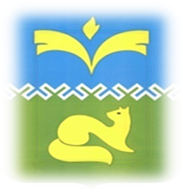 СОНКО в целях привлечения их к решению актуальных социальных проблем, повышения профессионализма работников и добровольцев таких организаций, доступности предоставляемых гражданам социальных услуг, укрепления институтов гражданского общества, поддержки и развития взаимодействия гражданского общества и государства – 40,3 тыс. руб.
субъектам малого и среднего предпринимательства на финансовую поддержку и развитие социального предпринимательства– 3 366,0 тыс. руб.
165 636,4 тыс. руб.
ресурсоснабжающим организациям на возмещение недополученных доходов в связи с применением понижающих коэффициентов к нормативам потребления коммунальных услуг – 6 088,1 тыс. руб.
организациям, осуществляющим услуги водоснабжения и водоотведения на территории города Покачи в целях возмещения недополученных доходов в связи с оказанием услуг по водоснабжению, водоотведению – 17 527,9 тыс. руб.
организациям ЖКК в целях финансового обеспечения, возмещения затрат, связанных с проведением мероприятий по подготовке к ОЗП в городе Покачи –87 340,9 тыс. руб.
организациям ЖКК в целях финансового обеспечения капитальных затрат, связанных с покупкой, строительством, реконструкцией или приобретением внеоборотных активов (основных средств и др.), связанных с созданием и (или) реконструкцией (модернизацией) объектов концессионного соглашения – 49 600,0 тыс. руб.
ИП субсидии в целях финансового обеспечения (возмещения) исполнения муниципального социального заказа на оказание муниципальных услуг в социальной сфере – 1 200,0 тыс. руб.
СОНКО на финансовое обеспечение затрат, связанных с оказанием общественно полезных услуг в сфере культуры, спорта и молодежной политики – 70,0 тыс. руб.
СОНКО на финансовое обеспечение затрат, связанных с организацией отдыха детей и молодежи – 311,1 тыс. руб.
[Speaker Notes: Готово 29.10.2024 Алла]
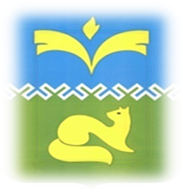 «Экологические платежи» на территории города Покачи
Предупреждение и ликвидация санкционированных свалок – 
203,6 тыс. руб.
[Speaker Notes: Готово 29.10.2024 Алла]
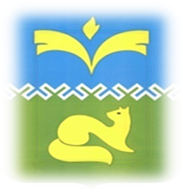 Дорожный фонд города Покачи в 2025 году
Ремонт автомобильных дорог общего пользования– 
44 282,6 тыс. руб.
Содержание автомобильных дорог общего пользования (зимнее, летнее) – 
29 035,8 тыс. руб.
[Speaker Notes: Готово 29.10.2024 Алла]
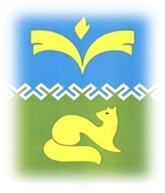 Расходы на обслуживание муниципального долга в 2023-2027 годах
тыс. руб.
[Speaker Notes: Готов Ступницкая 02.11.2023]
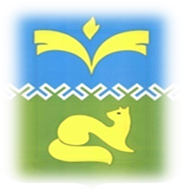 Содержание органов местного самоуправления 
в 2025 году
предусмотрено 80,5%
[Speaker Notes: Готово 31.10.23 Абдурахманова]
Исходные данные для формирования расходов на оплату труда  работников по муниципальным учреждениям на 2025 год
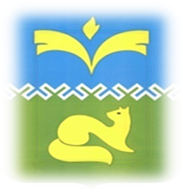 [Speaker Notes: Готово 31.10.23 Абдурахманова]
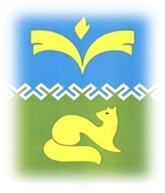 Структура расходов финансово – хозяйственной деятельности муниципальных учреждений, финансовое обеспечение которых осуществляется за счет средств местного бюджета
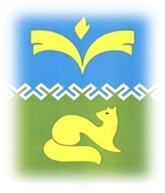 Муниципальные услуги, оказываемые муниципальными учреждениями в 2023-2027 годах (1)
[Speaker Notes: Готов 03.11.23 Беляева]
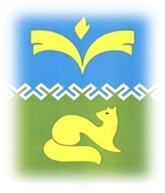 Муниципальные услуги, оказываемые муниципальными учреждениями в 2023-2027 годах (2)
[Speaker Notes: Готов 03.11.23 Беляева]
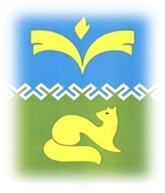 Муниципальные услуги, оказываемые муниципальными учреждениями в 2023-2027 годах (3)
[Speaker Notes: Готов 03.11.23 Беляева]
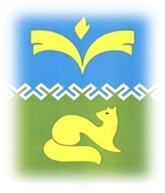 Муниципальные услуги, оказываемые муниципальными учреждениями в 2023-2027 годах (4)
[Speaker Notes: Готов 03.11.23 Беляева]
Муниципальные услуги, оказываемые муниципальными учреждениями в 2023-2027 годах (5)
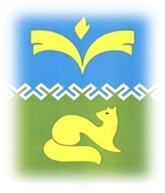 [Speaker Notes: Готов 03.11.23 Беляева]
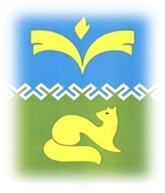 Муниципальные услуги, оказываемые муниципальными учреждениями в 2023-2027 годах (6)
[Speaker Notes: Готов 03.11.23 Беляева]
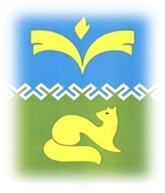 Муниципальные услуги, оказываемые муниципальными учреждениями в 2023-2027 годах (7)
[Speaker Notes: Готов 03.11.23 Беляева]
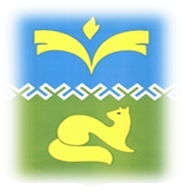 Распределение бюджетных ассигнований на реализацию муниципальных программ на 2023-2027 годы (1)
тыс.руб.
[Speaker Notes: Готово 29.10.2024 Алла]
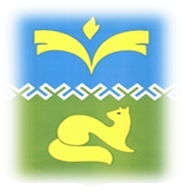 Распределение бюджетных ассигнований на реализацию муниципальных программ на 2023-2027 годы (2)
тыс. руб.
[Speaker Notes: Готово 29.10.2024 Алла]
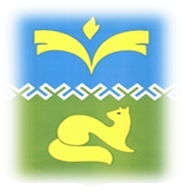 Распределение бюджетных ассигнований на реализацию муниципальных программ на 2023-2027 годы (3)
тыс. руб.
[Speaker Notes: Готово 29.10.2024 Алла]
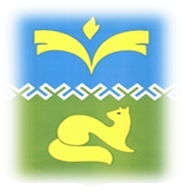 Распределение бюджетных ассигнований на реализацию муниципальных программ на 2023-2027 годы (4)
тыс. руб.
[Speaker Notes: Готово 29.10.2024 Алла]
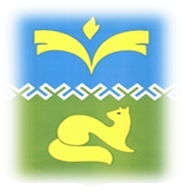 Муниципальная программа «Реализация молодежной политики на территории города Покачи»
Цель программы:  повышение эффективности реализации молодежной политики в интересах инновационного социально ориентированного развития
[Speaker Notes: Готово 29.10.2024 Бирюкова]
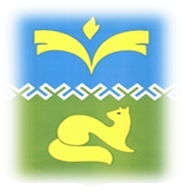 Муниципальная программа «Организация отдыха детей города Покачи в каникулярное время»
Цель программы:  создание условий для организации отдыха детей в каникулярный период.
[Speaker Notes: Готово 29.10.2024 Бирюкова]
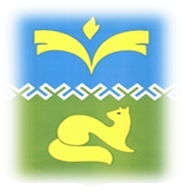 Муниципальная программа «Развитие культуры и спорта на территории города Покачи»
Цель программы:   развитие и реализация культурного и духовного потенциала, укрепление системы мер реализации муниципальной политики в сфере культуры, дополнительного образования и туризма, создание комфортных условий  для эффективной деятельности и оказания услуг, соответствующих современным потребностям общества и каждого жителя города Покачи, а так же                                                                                                                                                                                                                                                                                                                                                                                                                                      обеспечение всех категорий и групп населения условиями для занятий физической культурой и спортом.
[Speaker Notes: Готово 29.10.2024 Бирюкова]
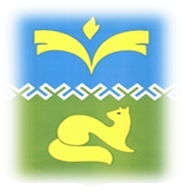 Муниципальная программа «Развитие муниципальной службы в городе Покачи»
Цель программы:  создание эффективной системы кадрового обеспечения в органах местного самоуправления города Покачи и повышение статуса муниципальной службы в городе Покачи.
[Speaker Notes: Готово 29.10.2024 Бирюкова]
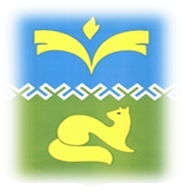 Муниципальная программа «Поддержка и развитие малого и среднего предпринимательства,  агропромышленного комплекса на территории города Покачи»
Цель программы:  1) развитие и поддержка малого и среднего предпринимательства; 2) развитие сельскохозяйственного производства, рыбохозяйственного комплекса и деятельности по заготовке и переработке дикоросов; 3) обеспечение доступности правовой помощи для потребителей.
[Speaker Notes: Готово 29.10.2024 Бирюкова]
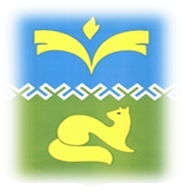 Муниципальная программа «Улучшение условий и охраны труда на территории города Покачи»
Цель программы:  улучшение условий и охраны труда в организациях города Покачи
[Speaker Notes: Готово 29.10.2024 Бирюкова]
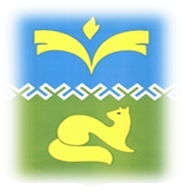 Муниципальная программа «Противодействие коррупции в муниципальном образовании город Покачи»
Цель программы:  осуществление мер по противодействию коррупции в границах города, развитие механизмов предупреждения коррупции, вовлечение представителей общественных организаций в комиссии и советы при администрации города
[Speaker Notes: Готово 29.10.2024 Бирюкова]
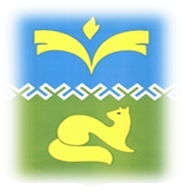 Муниципальная программа «Информирование населения о деятельности органов местного самоуправления, поддержка лиц, внесших выдающийся вклад в развитие города Покачи»
Цель программы:  1) реализации конституционных прав граждан на получение своевременной, достоверной, полной и разносторонней информации о деятельности органов местного самоуправления города Покачи; 2) оказание поддержки лицам, внесшим выдающийся вклад в развитие города Покачи.
[Speaker Notes: Готово 29.10.2024 Бирюкова]
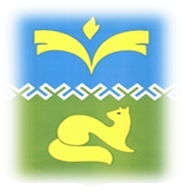 Муниципальная программа «Управление муниципальными финансами города Покачи»
Цель программы:  1) повышение эффективности использования муниципальных финансов путем формирования системы долгосрочного бюджетного планирования, в соответствии с которой подготовка и исполнение бюджета осуществляется через реализацию муниципальных программ; 2) концентрация ресурсов на приоритетных направлениях развития города путем обеспечения сбалансированности и устойчивости муниципального бюджета, развития долгосрочного и среднесрочного бюджетирования с использованием программно-целевых принципов управления бюджетными расходами.
[Speaker Notes: Готово 31.10.2024 Бирюкова]
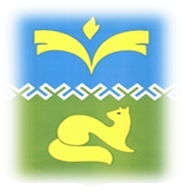 Муниципальная программа «Поддержка социально-ориентированных некоммерческих организаций города Покачи»
Цель программы:  создание благоприятных условий для развития социально ориентированных некоммерческих организаций и повышения активности населения города в решении общественно значимых вопросов
[Speaker Notes: Готово 31.10.2024 Бирюкова]
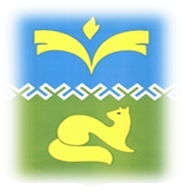 Муниципальная программа «Информационное общество города Покачи»
Цель программы: повышение качества жизни населения, ускорение темпов экономического роста и технологического развития.
[Speaker Notes: Готово 31.10.2023 Бирюкова]
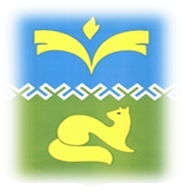 Муниципальная программа «Укрепление общественного здоровья»
Цель программы: Формирование культуры общественного здоровья.
[Speaker Notes: Готово 31.10.2024 Бирюкова]
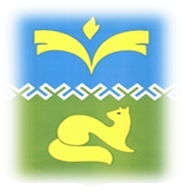 Муниципальная программа «Развитие образования в городе Покачи»
Цель программы:  обеспечение доступности качественного образования, соответствующего требованиям инновационного развития экономики, современным потребностям общества и каждого жителя города Покачи; формирование эффективной системы выявления, поддержки и развития способностей и талантов у детей и молодежи, основанной на принципах справедливости, всеобщности и направленной на самоопределение и профессиональную ориентацию всех обучающихся.
[Speaker Notes: Готово 31.10.2024 Бирюкова]
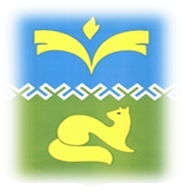 Муниципальная программа «Формирование беспрепятственного доступа инвалидов и других маломобильных групп населения к объектам социальной инфраструктуры муниципального образования город Покачи»
Цель программы:  обеспечение беспрепятственного доступа инвалидов и других маломобильных групп населения к объектам социальной инфраструктуры муниципального образования город Покачи.
[Speaker Notes: Готово 31.10.2024 Бирюкова]
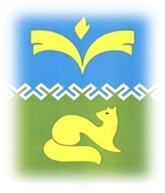 Муниципальная программа «Осуществление материально-технического обеспечения деятельности ОМСУ, КУ города Покачи, финансовое обеспечение деятельности которых осуществляется за счет средств бюджета города Покачи на основании бюджетной сметы»
Цель программы:  Создание условий бесперебойного функционирования органов местного самоуправления, казенных учреждений города Покачи, финансовое обеспечение деятельности которых осуществляется за счет средств бюджета города Покачи на основании бюджетной сметы
[Speaker Notes: Готово 31.10.2024 Бирюкова]
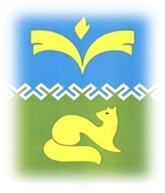 Муниципальная программа «Развитие жилищной сферы в городе Покачи»
Цель программы: обеспечение населения города Покачи благоустроенным жильём и повышение инфраструктурной обеспеченности.
[Speaker Notes: Готово 31.10.2024 Бирюкова]
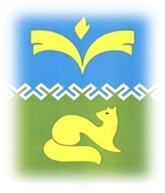 Муниципальная программа «Профилактика терроризма и экстремизма, создание на территории города Покачи комфортной среды для проживания многонационального общества»
Цель программы:  Профилактика терроризма и экстремизма, гармонизация межэтнических и межкультурных отношений, создание на территории города Покачи комфортной среды для проживания многонационального общества
[Speaker Notes: Готово 31.10.2024 Бирюкова]
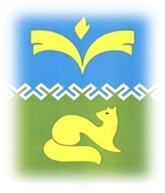 Муниципальная программа «Разработка документов градостроительного регулирования города Покачи»
Цель программы: Создание условий для устойчивого развития территории города Покачи, рационального использования отдельных территорий города (микрорайонов) на основе документов по планировке территорий, способствующих дальнейшему развитию жилищной, инженерной, транспортной и социальной инфраструктур города Покачи с учетом интересов граждан, организаций, предприятий и предпринимателей города
[Speaker Notes: Готово 31.10.2024 Бирюкова]
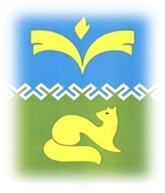 Муниципальная программа «Управление и распоряжение имуществом, находящимся в собственности города Покачи и земельными участками, государственная собственность на которые не разграничена»
Цель программы:  повышение эффективности использования муниципального имущества путем эффективного управления объектами муниципального имущества и земельными участками, государственная собственность на которые не разграничена.
[Speaker Notes: Готово Бирюкова 31.10.2024]
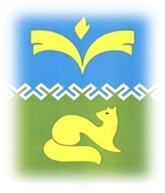 Муниципальная программа «Развитие транспортной системы города Покачи»
Цель программы: Развитие  современной  транспортной   системы, обеспечивающей повышение доступности  и  безопасности услуг транспортного комплекса  для  населения  города Покачи
[Speaker Notes: Готово 31.10.2025 Бирюкова]
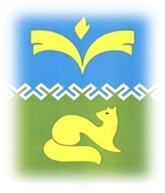 Муниципальная программа «Обеспечение жильем молодых семей на территории города Покачи»
Цель программы: обеспечение населения города Покачи благоустроенным жильём и повышение инфраструктурной обеспеченности.
[Speaker Notes: Готово 31.10.2024 Бирюкова]
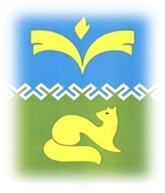 Муниципальная программа «Развитие жилищно-коммунального комплекса и повышение энергетической эффективности в городе Покачи» (1)
Цель программы: 1) обеспечение к 2030 году доступными и качественными жилищно-коммунальными услугами. 2) создание безопасных и благоприятных условий проживания граждан. 3) повышение эффективности использования топливно-энергетических ресурсов. 4) содержание объектов внешнего благоустройства городского округа города Покачи.
[Speaker Notes: Готово Бирюкова 31.10.2024]
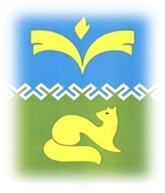 Муниципальная программа «Развитие жилищно-коммунального комплекса и повышение энергетической эффективности в городе Покачи» (2)
Цель программы: 1) обеспечение к 2030 году доступными и качественными жилищно-коммунальными услугами. 2) создание безопасных и благоприятных условий проживания граждан. 3) повышение эффективности использования топливно-энергетических ресурсов. 4) содержание объектов внешнего благоустройства городского округа города Покачи.
[Speaker Notes: Готово31.10.2024 Бирюкова]
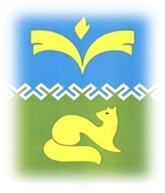 Муниципальная программа «Развитие жилищно-коммунального комплекса и повышение энергетической эффективности в городе Покачи» (3)
Цель программы: 1) обеспечение к 2030 году доступными и качественными жилищно-коммунальными услугами. 2) создание безопасных и благоприятных условий проживания граждан. 3) повышение эффективности использования топливно-энергетических ресурсов. 4) содержание объектов внешнего благоустройства городского округа города Покачи.
[Speaker Notes: Готово 31.10.2023 Бирюкова]
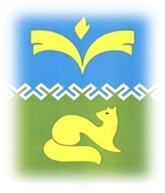 Муниципальная программа «Развитие жилищно-коммунального комплекса и повышение энергетической эффективности в городе Покачи» (4)
Цель программы: 1) обеспечение к 2030 году доступными и качественными жилищно-коммунальными услугами. 2) создание безопасных и благоприятных условий проживания граждан. 3) повышение эффективности использования топливно-энергетических ресурсов. 4) содержание объектов внешнего благоустройства городского округа города Покачи.
[Speaker Notes: Готово 31.10.2024 Бирюкова]
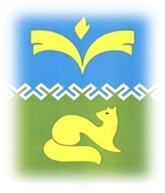 Муниципальная программа «Обеспечение безопасности жизнедеятельности населения на территории города Покачи»
Цель программы: организация и обеспечение безопасности населения города.
[Speaker Notes: Готово 31.10.2024 Бирюкова]
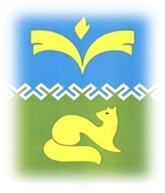 Муниципальная программа «Обеспечение экологической безопасности на территории города Покачи»
Цель программы: обеспечение экологической безопасности населения города; снижение негативного воздействия на окружающую среду отходов производства и потребления.
[Speaker Notes: Готово 31.10.2024 Бирюкова]
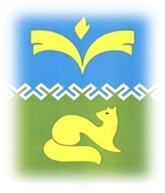 Муниципальная программа «Формирование современной городской среды в муниципальном образовании города Покачи»
Цель программы:  обеспечение устойчивого пространственного развития в автономном округе, формирование комфортной городской среды и повышение качества жизни населения.
[Speaker Notes: Готово 31.10.2024 Бирюкова]
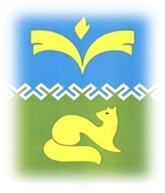 Муниципальная программа «Поддержка ведения садоводства и огородничества на территории  города Покачи»
Цель программы: создание условий для развития и деятельности садоводческих и огороднических некоммерческих товариществ, развитие их эффективного сотрудничества с органами местного самоуправления
[Speaker Notes: Готово 31.10.2024 Бирюкова]
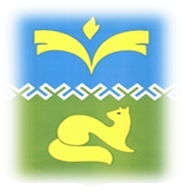 Непрограммные направления расходования средств на 2023-2027 годы
тыс.руб.
[Speaker Notes: Готово 31.10.2023 Бирюкова]
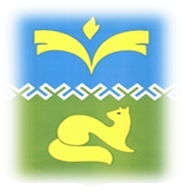 Непрограммные направления расходования средств на 2023-2027 годы (2)
тыс.руб.
[Speaker Notes: Готово 31.10.2023 Бирюкова]
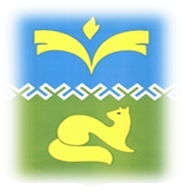 Источники финансированиябюджета города Покачи
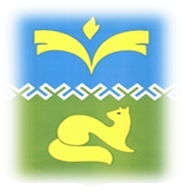 Источники финансирования дефицита бюджетав период 2023-2027 годы
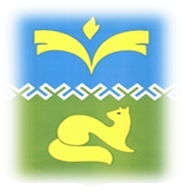 Структура муниципального долга бюджета города Покачи в период 2023-2027 годы
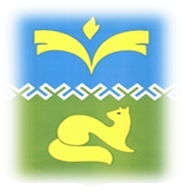 Контактная информация
Комитет финансов 
администрации города Покачи

Адрес:                                    индекс 628661, Ханты-Мансийский автономный округ-Югра,
 г. Покачи, ул. Мира 8/1
Телефон:                                                                                               8 (34669) 7-99-62
Режим работы:                                                                                          Понедельник – Пятница
                                                                                                                                         с 8:30 до 17:12
                                                                                                                              обед с 12:30 до 14:00
E-mail:                                                                                          komfin@admpokachi.ru